Can non-union forms of employee engagement provide workers with any real voice or representation?
No
What is employee engagement?
A FAD – Endorsed by a range of interested parties including the CIPD and management consultancies.

“Mutually beneficial for Employees and Organisations, alike.”

In essence: 
“Engaged employees are emotionally attached to their organization and highly involved in their job, with a great enthusiasm for the success of their employer, going the extra mile beyond the employment contractual agreement.”
[Speaker Notes: Employee engagement is one of the key HR fads of our times - endorsed by a range of interested parties including the CIPD and management consultancies
Used on the basis of claims that it can benefit organisations and individuals, improve performance and enhance employees’ experience of work.

In other words, ‘an engaged workforce’ it is claimed, is not only one that is more satisfied, happier, motivated and fulfilled in their job. ‘Engaged’ employees are also enthusiastic and passionate about the job and helping their organisation to succeed (Macy et, 2009; Truss et al 2006).]
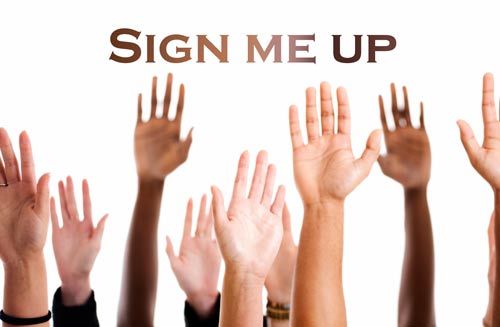 [Speaker Notes: Superficially, all this sounds great - who wouldn’t want to make work more satisfying and enjoyable – surely it is a win-win situation?
 
Well we want to argue ‘beware of what you wish for’ if you are the employee – all is not what it seems!!]
Employee Engagement Characteristics
Top-Down
Initiated by Management
Designed to Illicit Commitment
And motivation in Employees
Doesn’t consider what employees themselves think
Has appearance to grant employees say, but doesn’t
Employee Engagement Characteristics
The Employee:
Management:
I can share my Views!  

Information is Shared with me!

I share the same Values!

I feel Incentivised!
…on what I ask you about.
…on what I’m ok with you knowing.
…as are prescribed by me.
…to the degree I set.
It is all About Discretionary Effort and Business Performance
[Speaker Notes: Secondly, behind the veneer of providing a genuine voice in the organisation, actually ‘employee engagement’ is ultimately all about boosting employee and business performance 

…getting more from employees can lead to more efficient, productive, and flexible ways of working that can reduce costs, improve performance and organisational success, and lead to a higher level of profitable return


We believe that a snippet of the following video, by author Kevin Kruse, will help to illustrate our view: Play Kevin Kruse video, 2:54-3:18]
Commitment to Company goals.
Give discretionary effort, go the extra mile.
Engagement = higher level of profitable return.
Engagement is important and powerful – for companies
[Speaker Notes: So here we have it ‘from the horse’s mouth’ – employee engagement is all about improving ‘discretionary effort’ - discretionary effort is the physical dimension of engagement which occurs when employees do more than is required of them, when they go the ‘’extra mile”.]
Deficiencies of Employee Engagement
It does not provide any effective voice
Managers still hold any real decision making power
It  does not provide employees with any ability to enforce their voice.
It is a completely ineffective means of providing voice and representation, let alone to protect employee interests with reference to their terms and conditions of work
Unitary Perspective
Inequality of Power
Trade Unionism
These inequities of interest are what gave rise to Trade Unions to redress the imbalance of power by representing workers on a collective basis and utilising collective bargaining 

Trade unions do not discard the concept of employee engagement but believe there should be an independent representation system in order to enable employee voice. 

Employee Engagement does not supplement a lack of Trade Union

Trade Unions can get things done and balance the scale.
[Speaker Notes: Indeed, it is this inequality of interests that historically has given rise to the need for employees to have their own form of basic defence organisation, trade unions that can attempt to redress the imbalance of power by representing workers on a collective basis and utilising collective bargaining and, if necessary, the threat and/or use of strike sanctions, as the means to force managers to genuinely take employee interests into consideration 


Where employee engagement exists in unionised organisations it necessary can have the effect of undermining independent trade union representation and collective bargaining 


And where employee engagement exist in non-unionised environments, it is not a substitute for the need for trade unionism. 


Not sure how useful this bit is. It’s reiterating things said before.
That is where trade unions and collective forms of representation come in to help. Trade unions do not discard the concept of employee engagement but believe there should be an independent representation system in order to enable employee voice. They believe there is an asymmetry of power in organizations, and they recognise that the interests of the workers are different to the interests of the company and that the common interests of employees can give them an advantage when joining collective forms of representation. 


Trade unions and Collective Bargaining are able to make a difference for employers by challenging managers in serious matters, and driving them to compromise or give in to demands.]